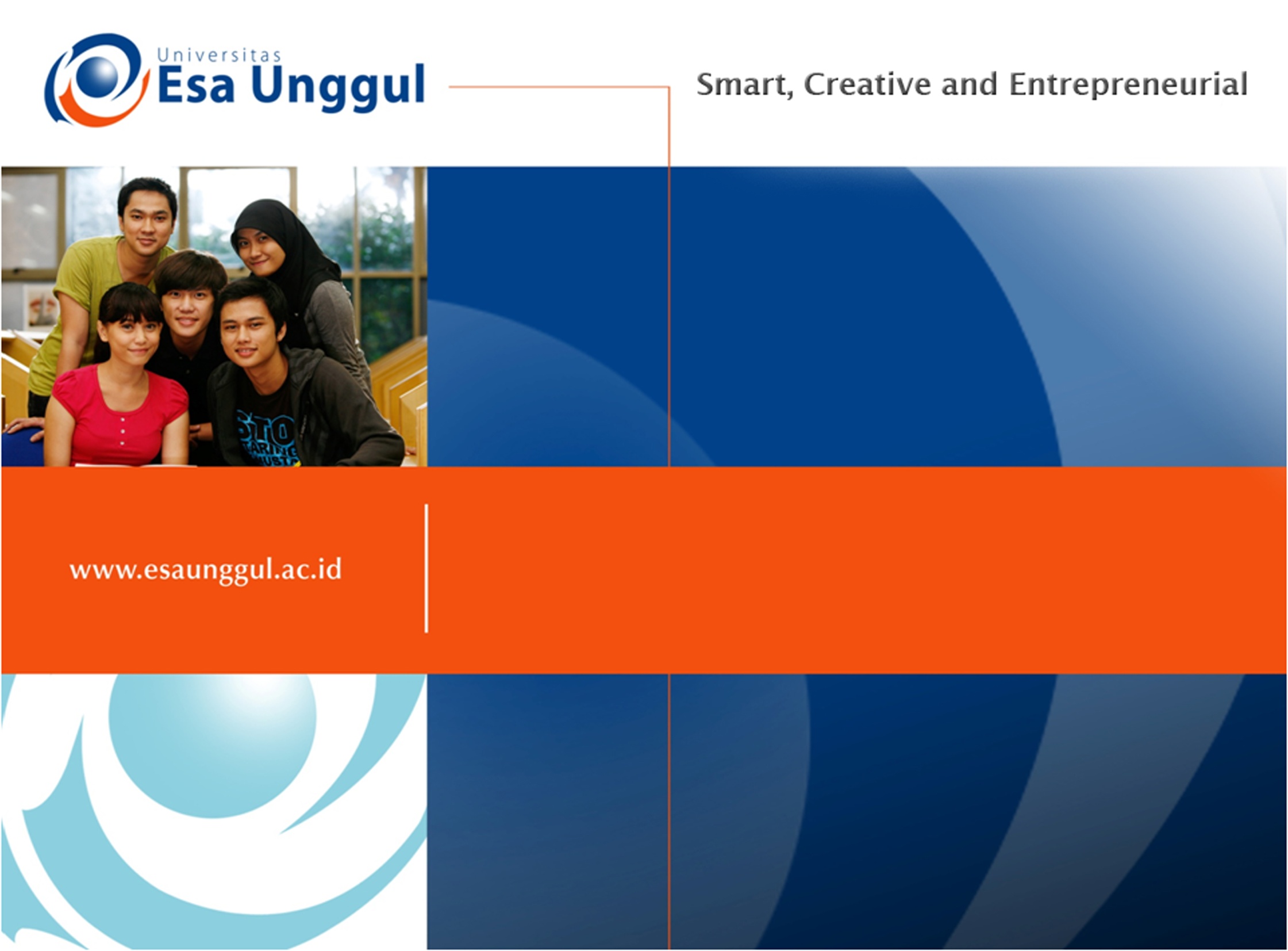 Demonstrate teaching receptive skills 
SESSION 7
DR. FEBRIYANTINA ISTIARA, M.PD.
PENDIDIKAN BAHASA INGGRIS, FKIP
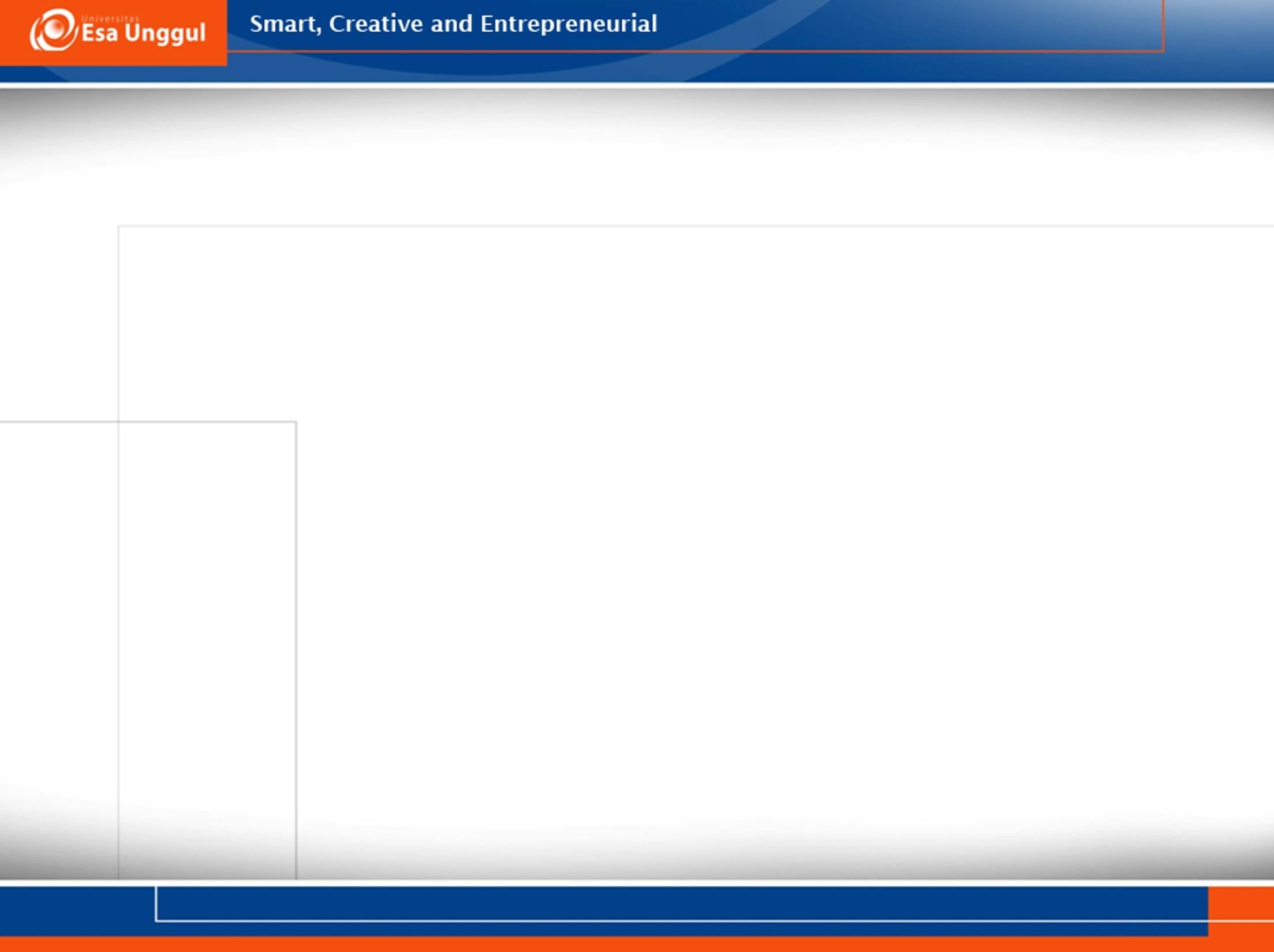 Demonstrate teaching receptive skills
Receptive skills (Listening and Reading skills)
also known as passive skills or reading and listening are often contrasted with productive skills (speaking and writing). When a learning a new language learners tend to develop their receptive skills first and then acquire productive capability.
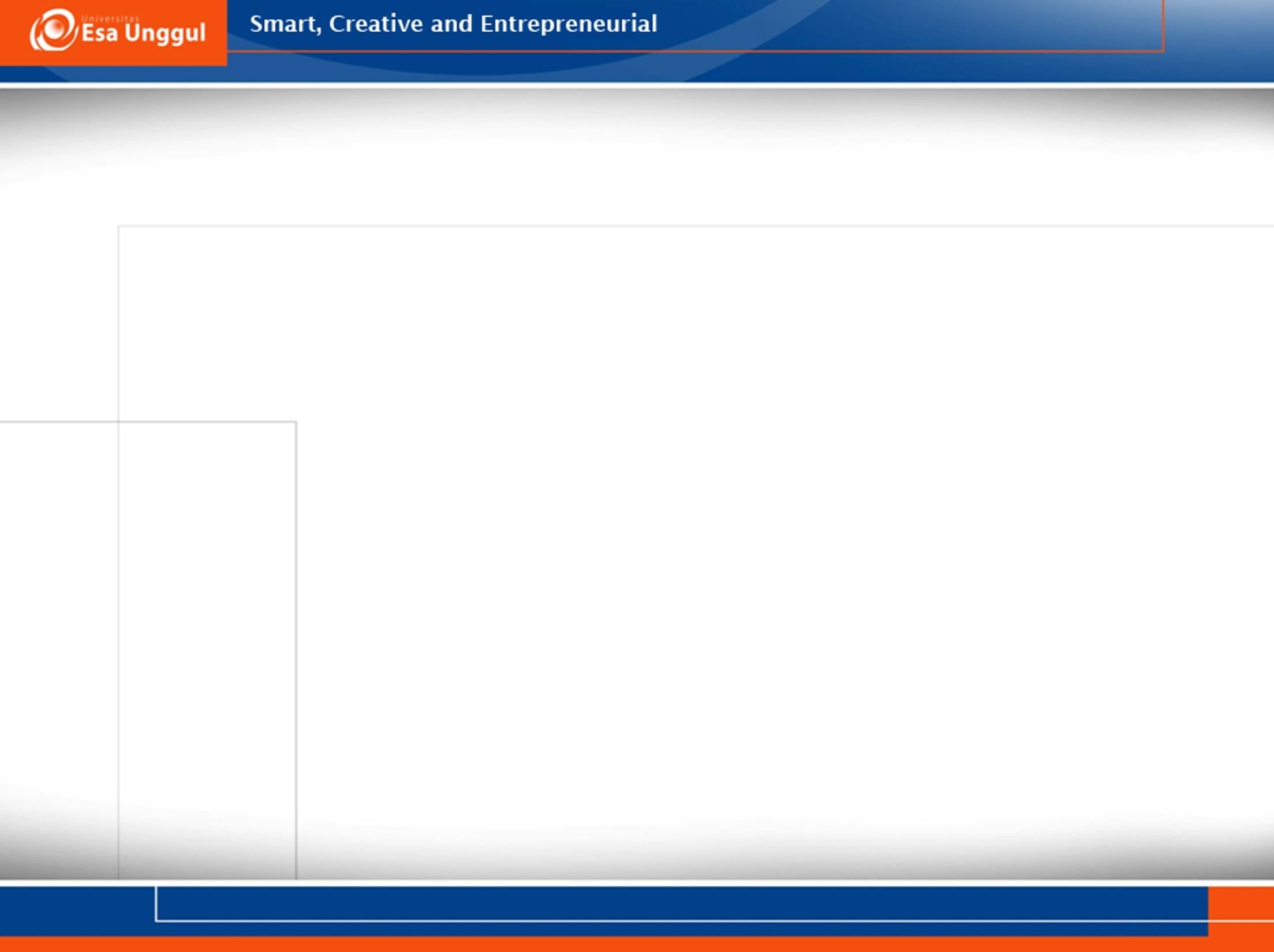 Direction
You will have teaching demonstration (micro teaching) by following some direction as follows:

Choose one topic related to English material in elementary curriculum.
Make a lesson plan by following some components provided before.
Prepare the various learning media.
Create the creative, innovative, fun learning and teaching process in the class.
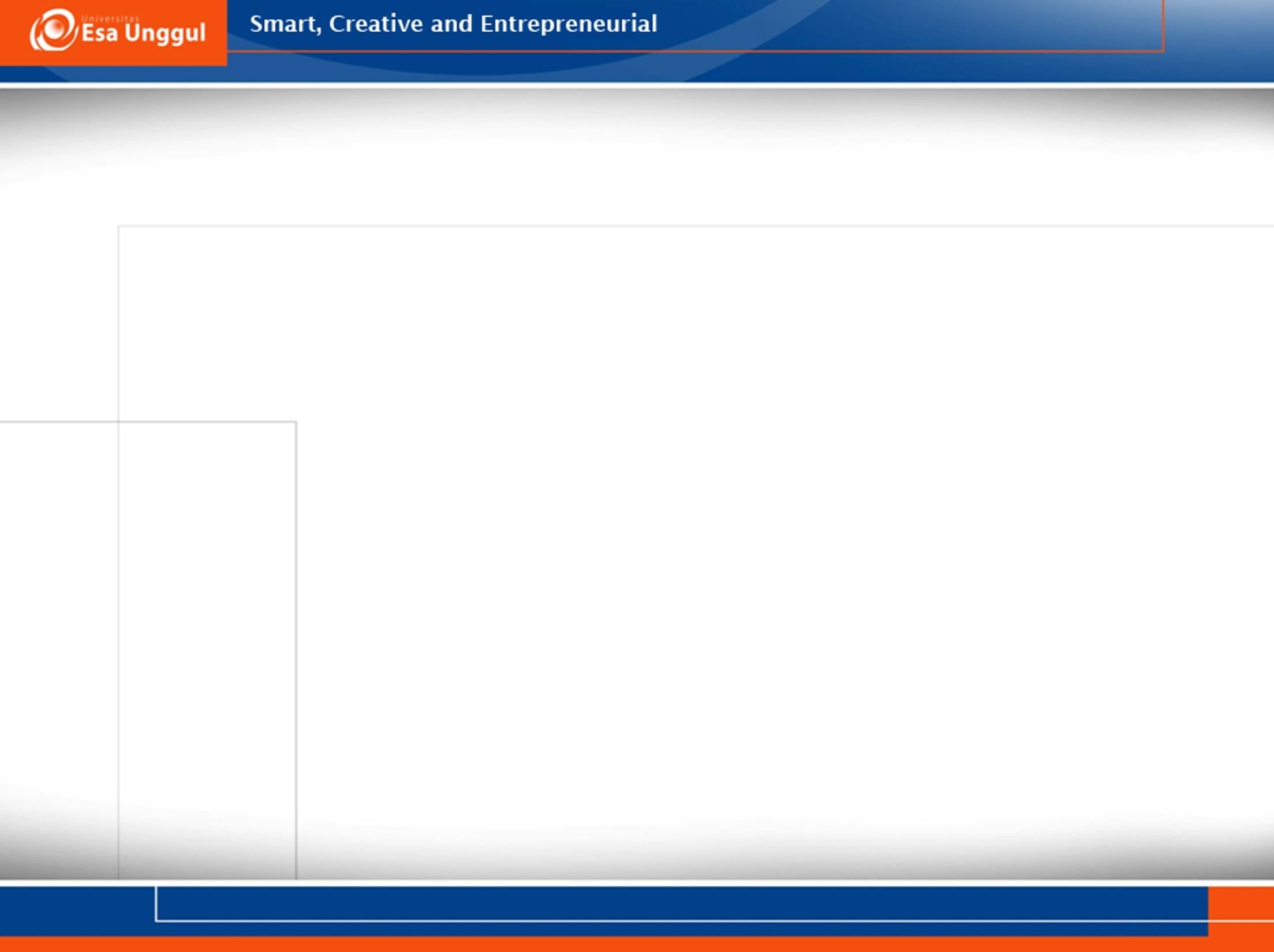 GOOD LUCK
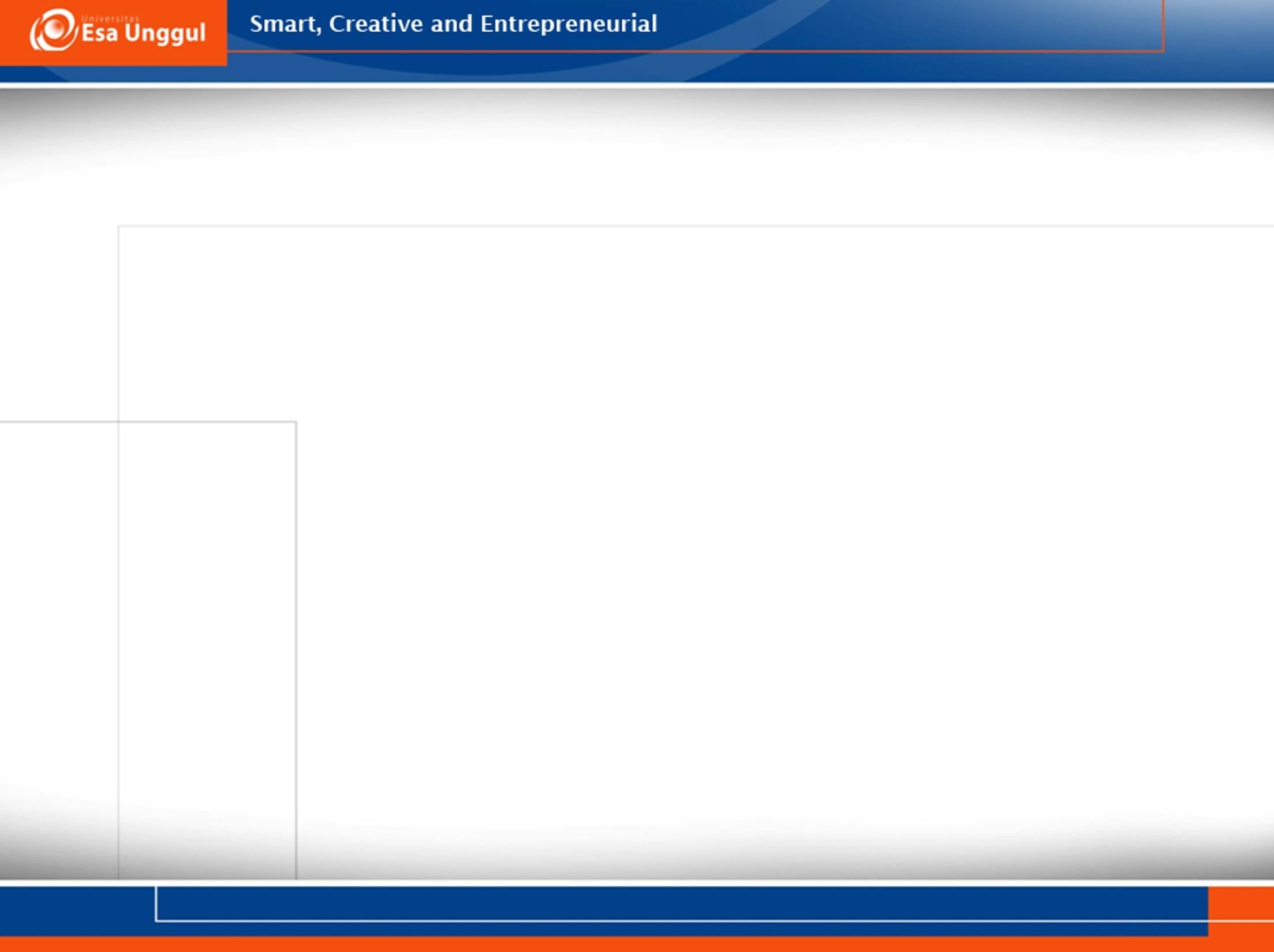 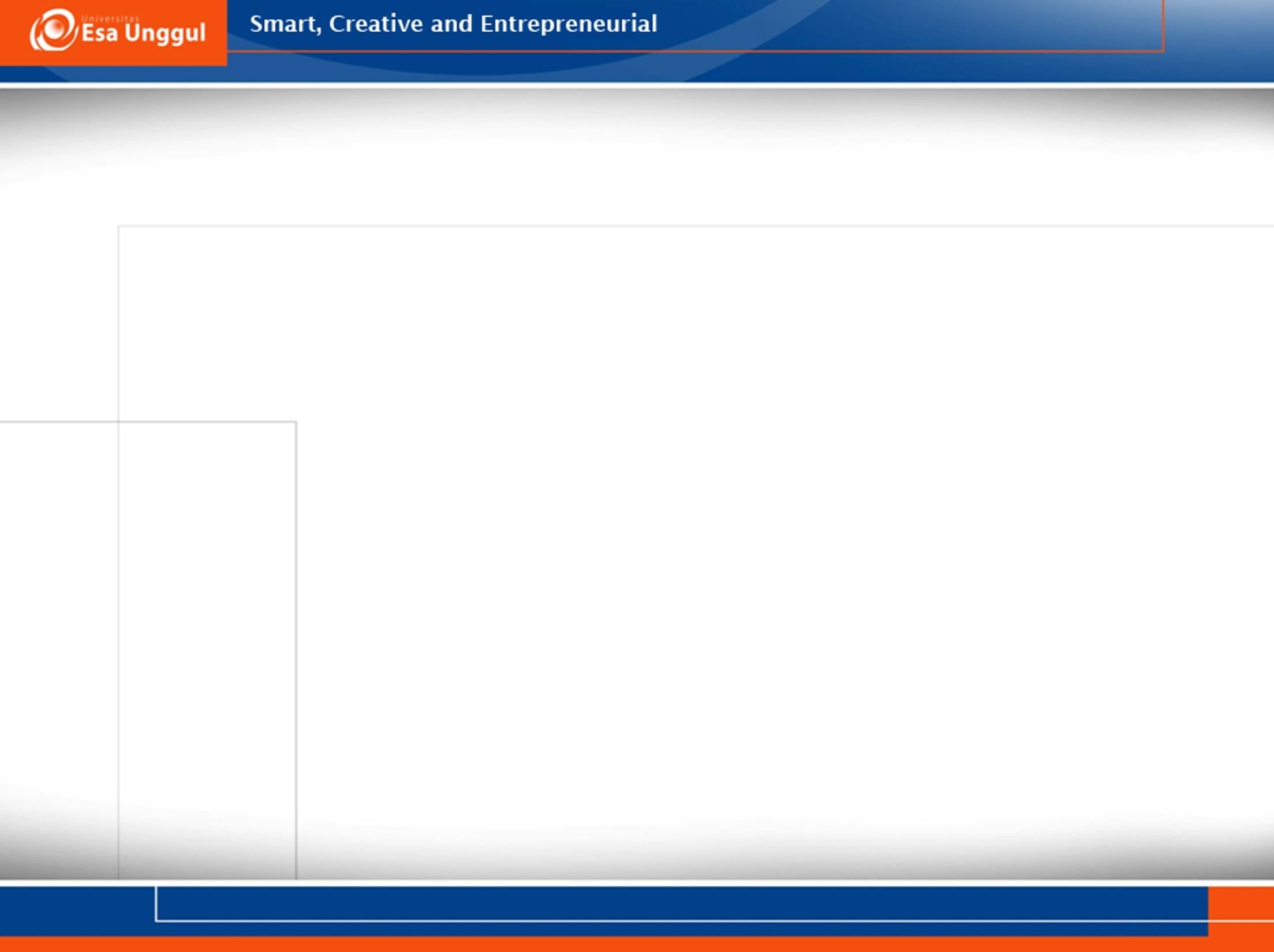 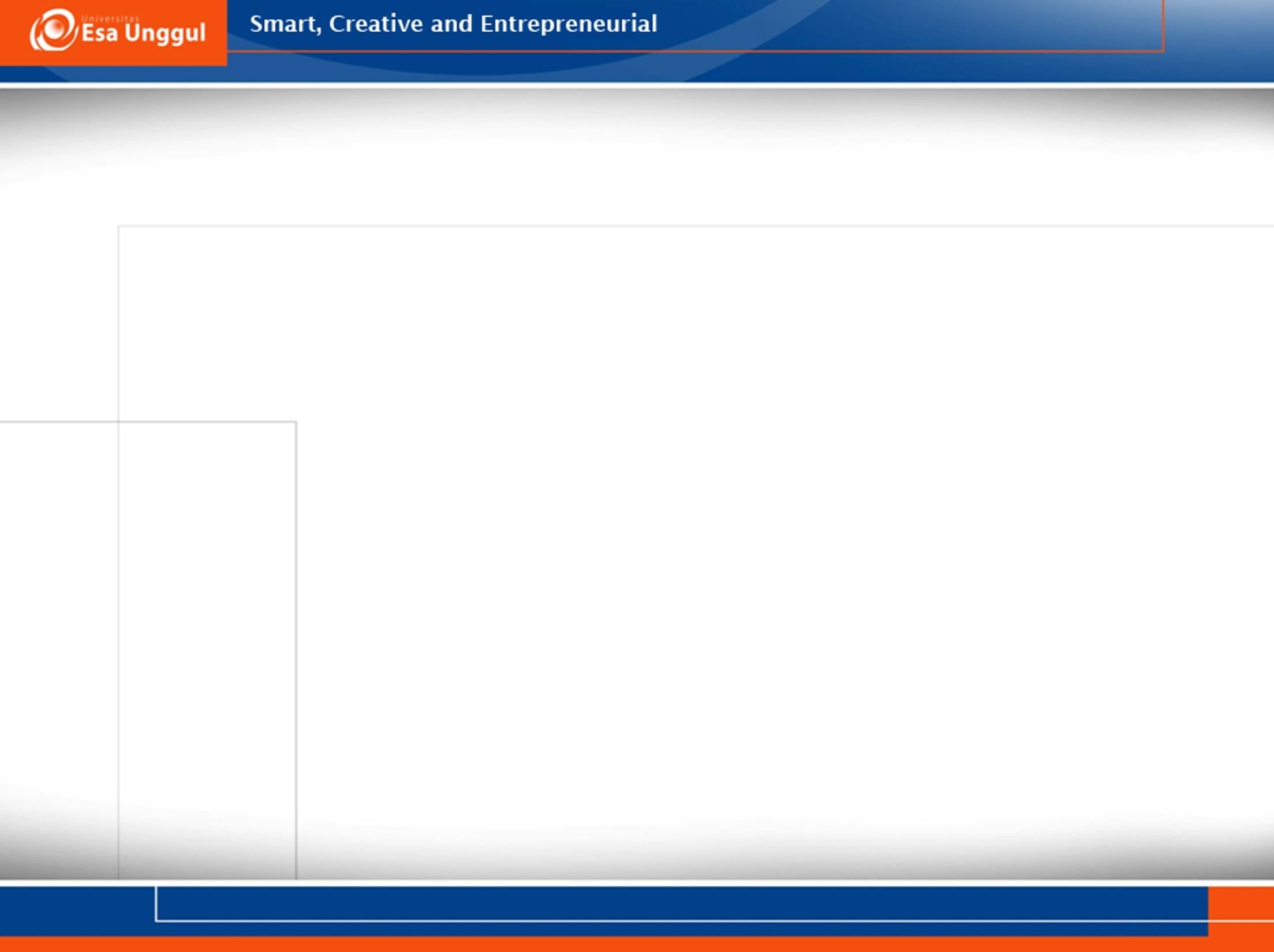 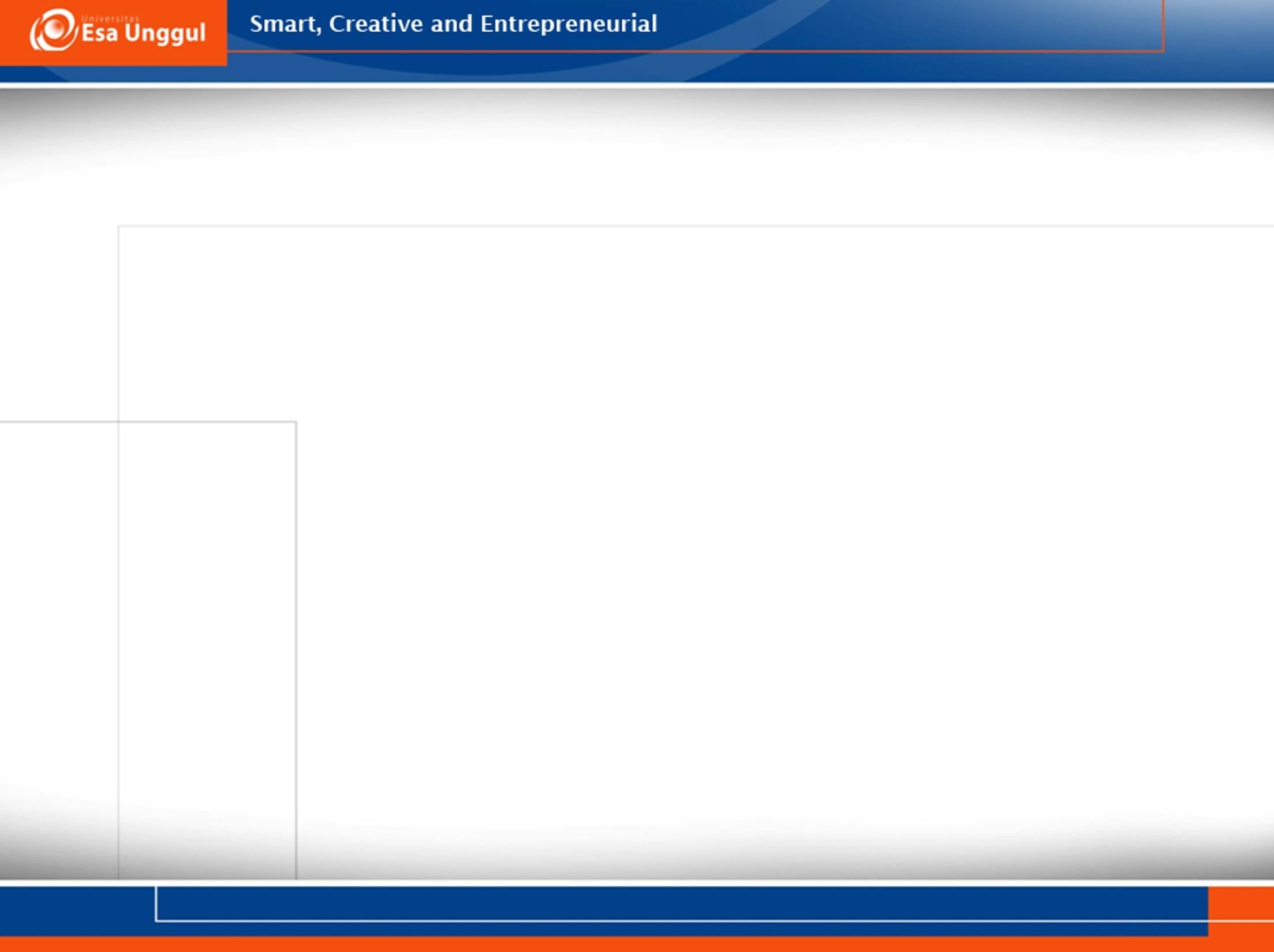 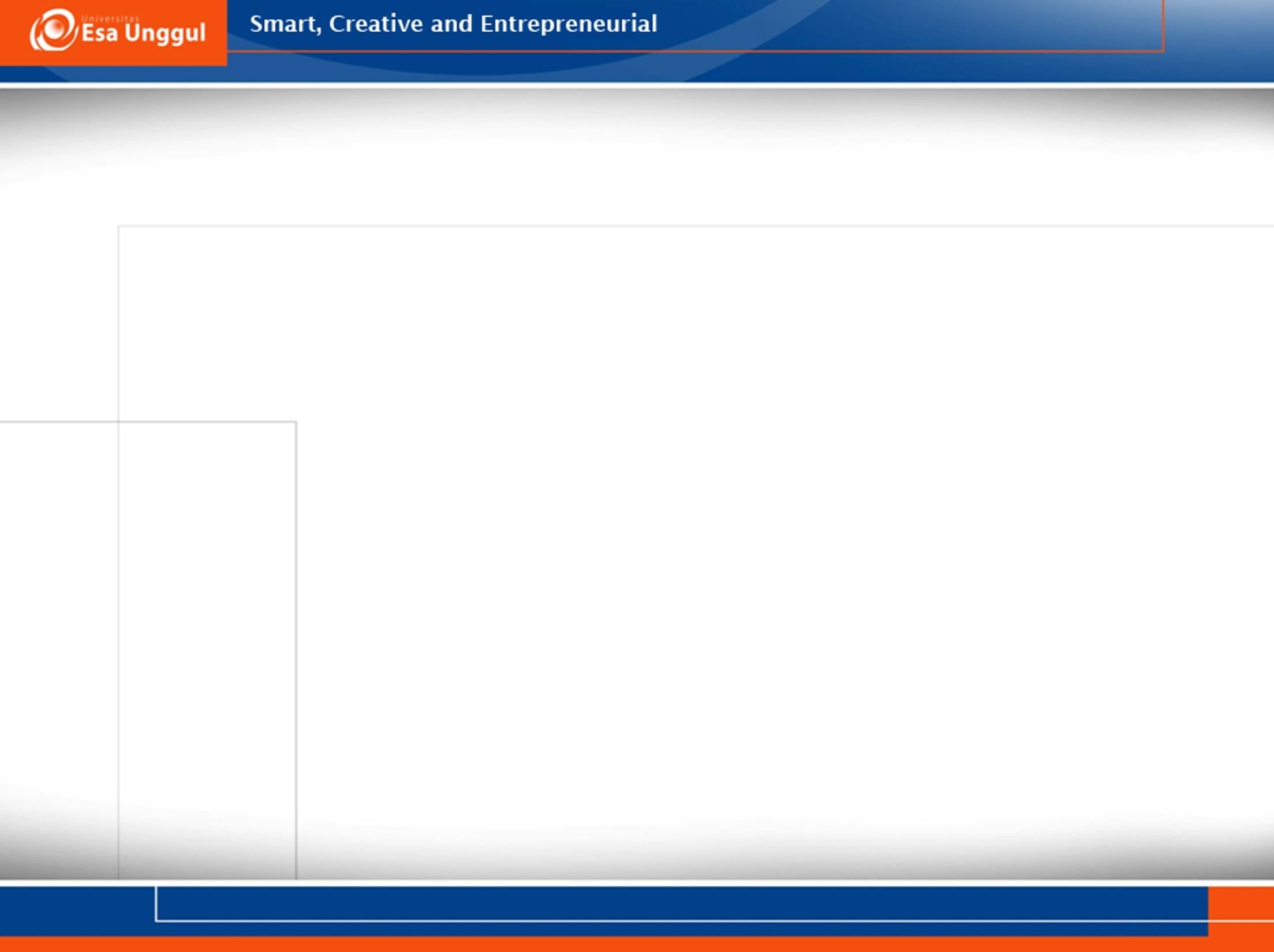 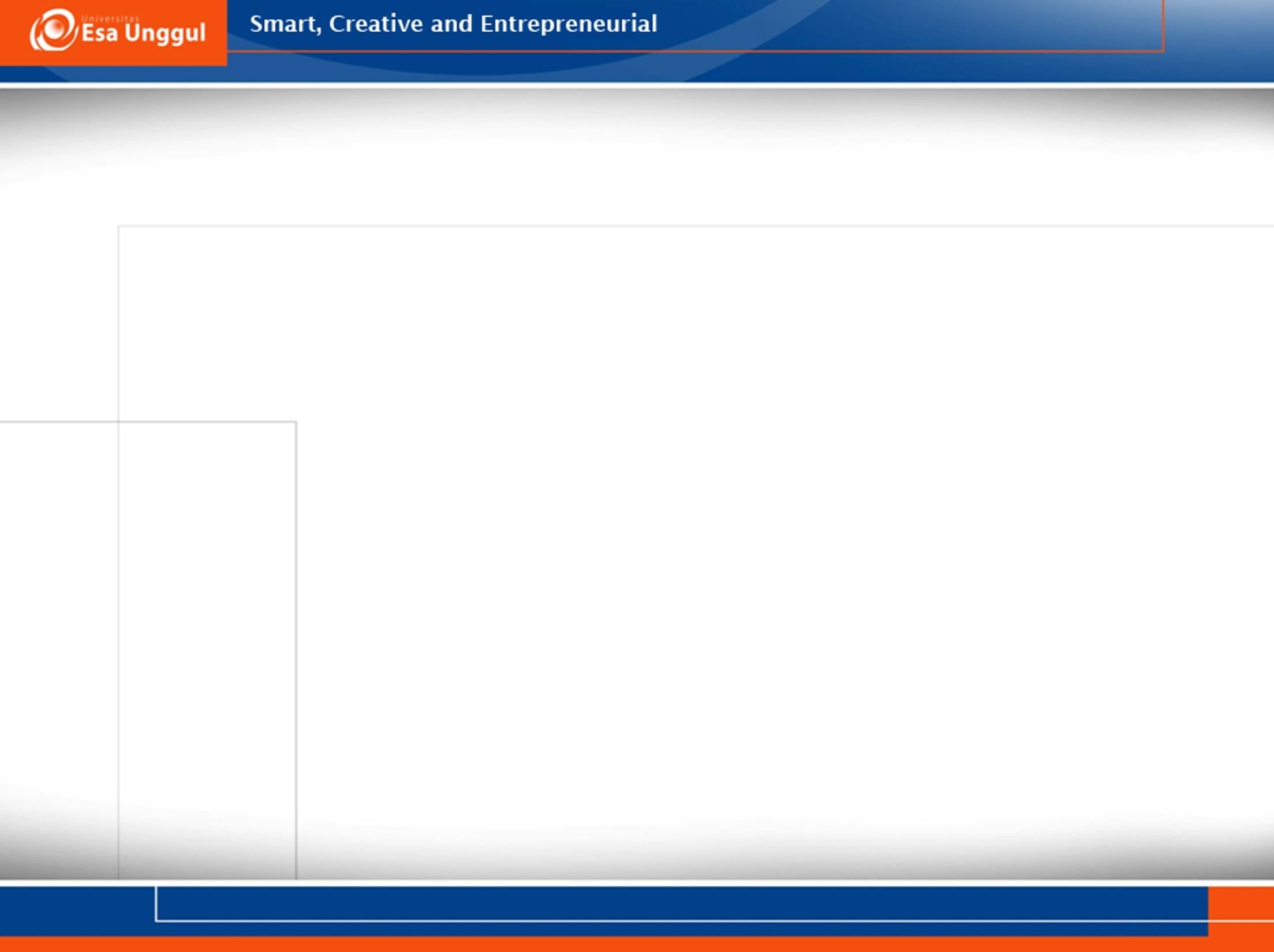 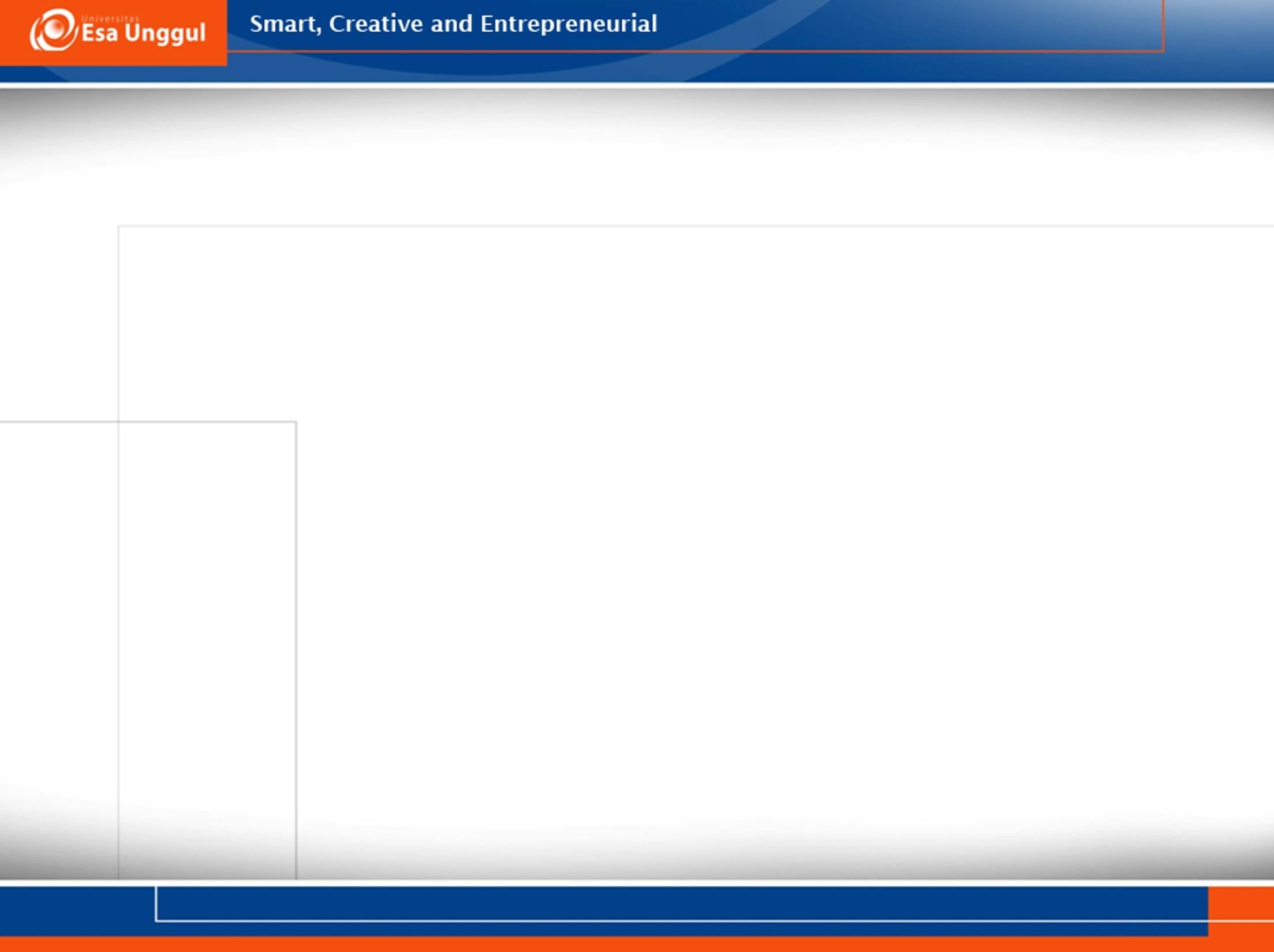 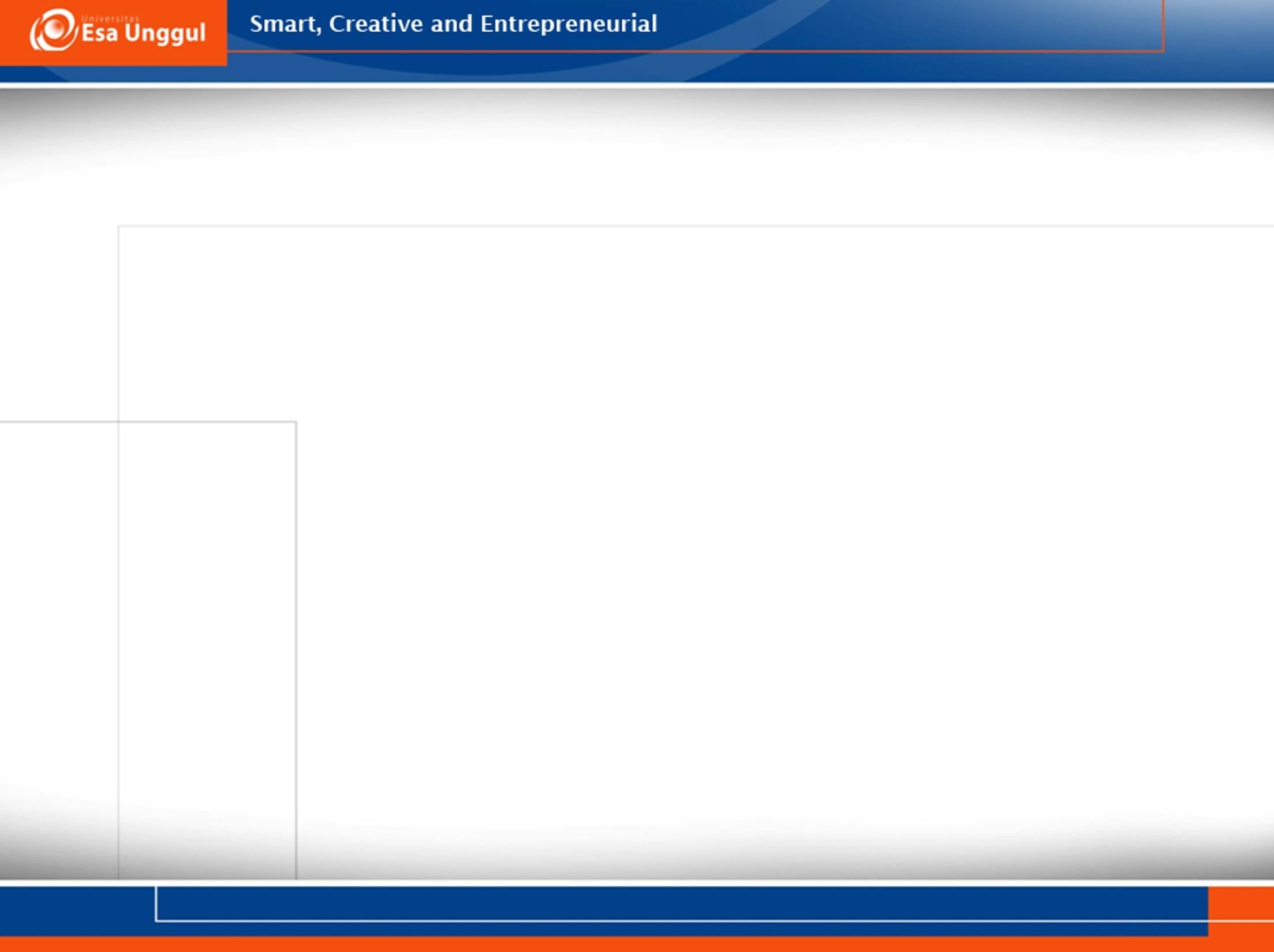 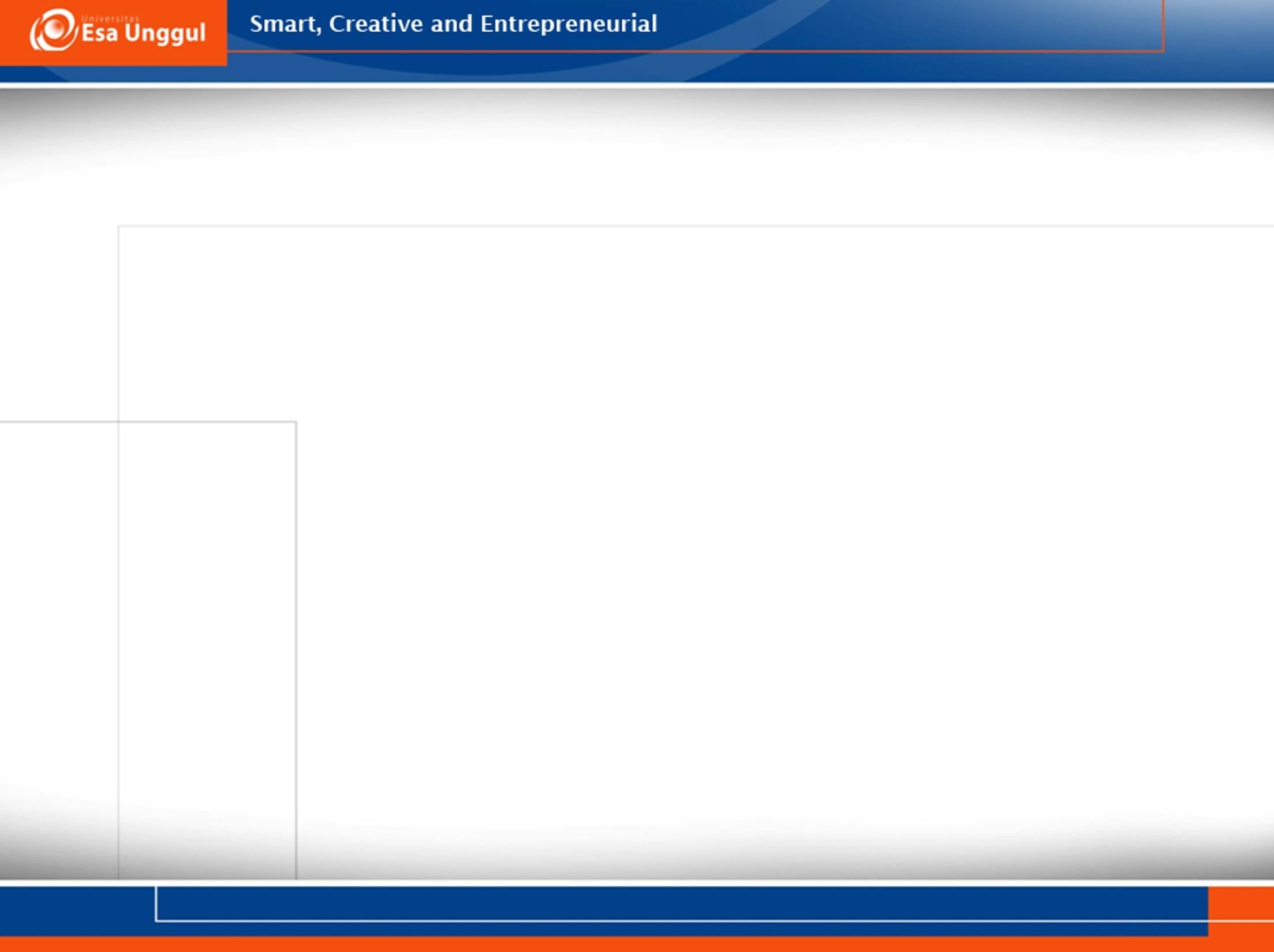 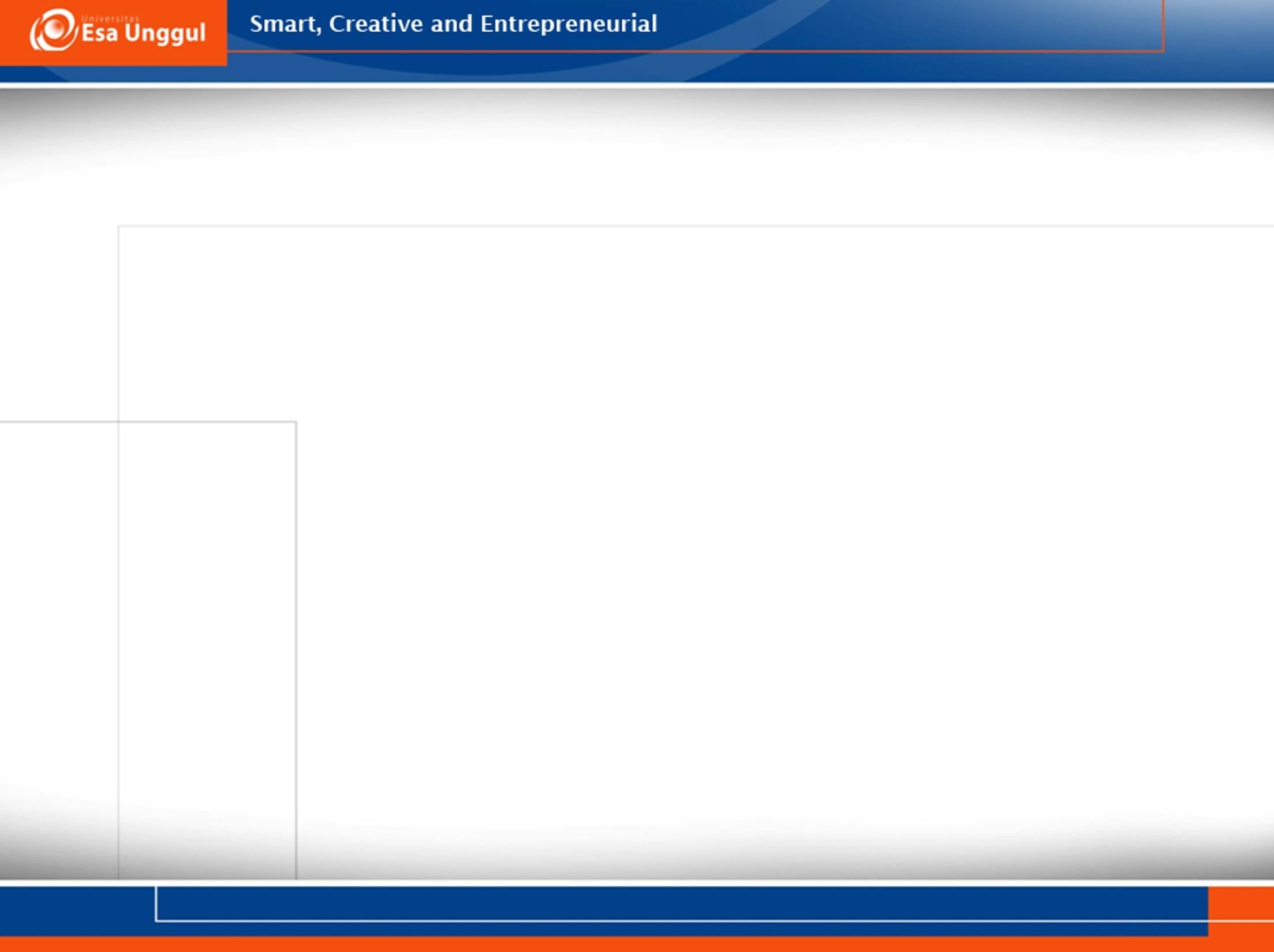 REFERENCE
Kay, Penny Mc and Jenni Guse. 2007. Five-minute activities for young learner. UK: Cambridge handbook for language. 
Scott, Wendy and Lisbeth Ytreberg. 2010. Teaching English to children. USA: Longman
www.tesol-spain.org/uploaded_files/files/Yvonne-Moore.doc 
https://www.google.co.id/search?q=teaching+pronunciation+for+young+learners+ppt&source=lnms&tbm=isch&sa=X&ved=0ahUKEwiM29jzppbdAhWFfH0KHZcjDr4Q_AUICigB#imgrc=Gf3SwzTr0p0sSM:
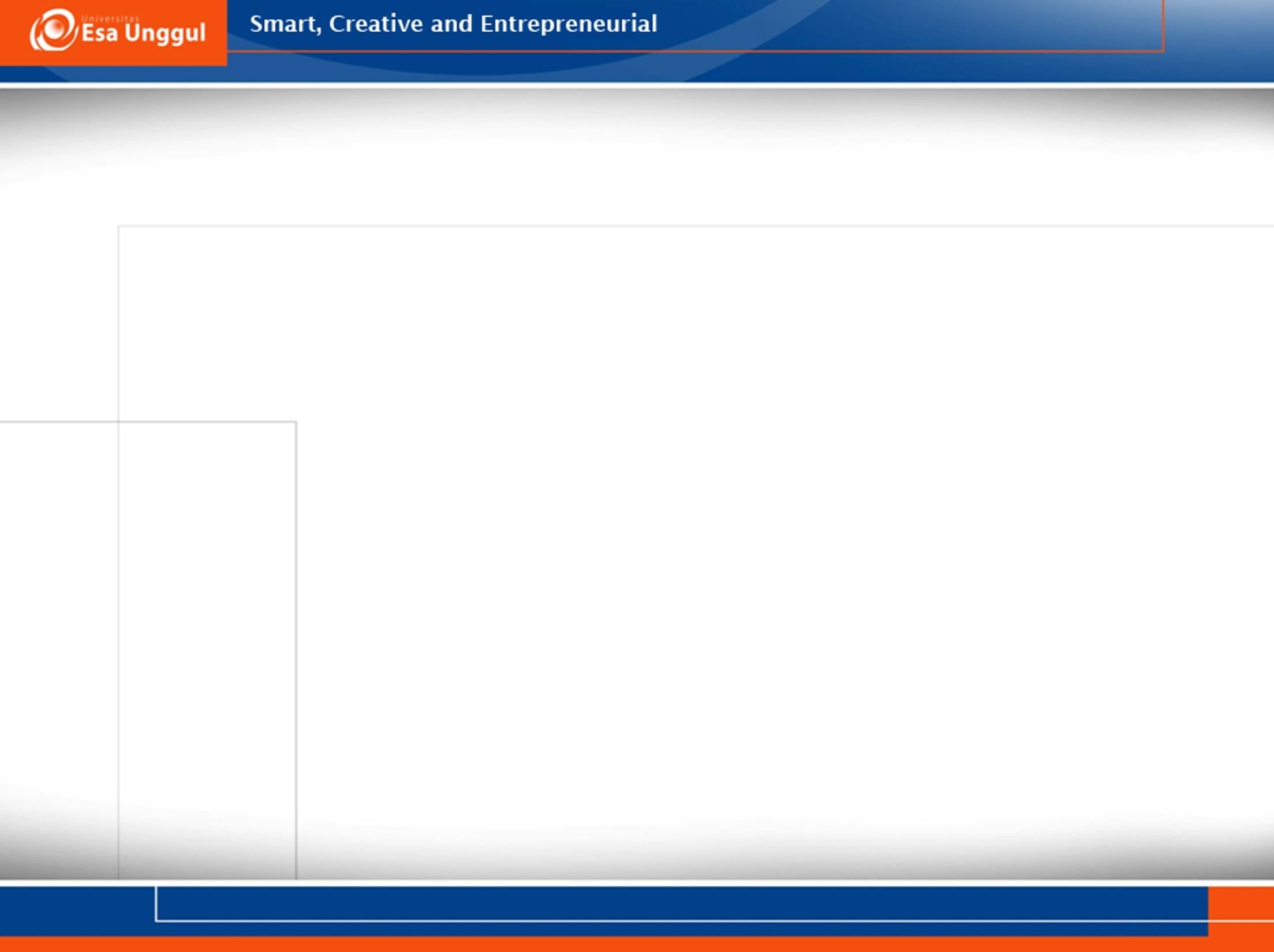 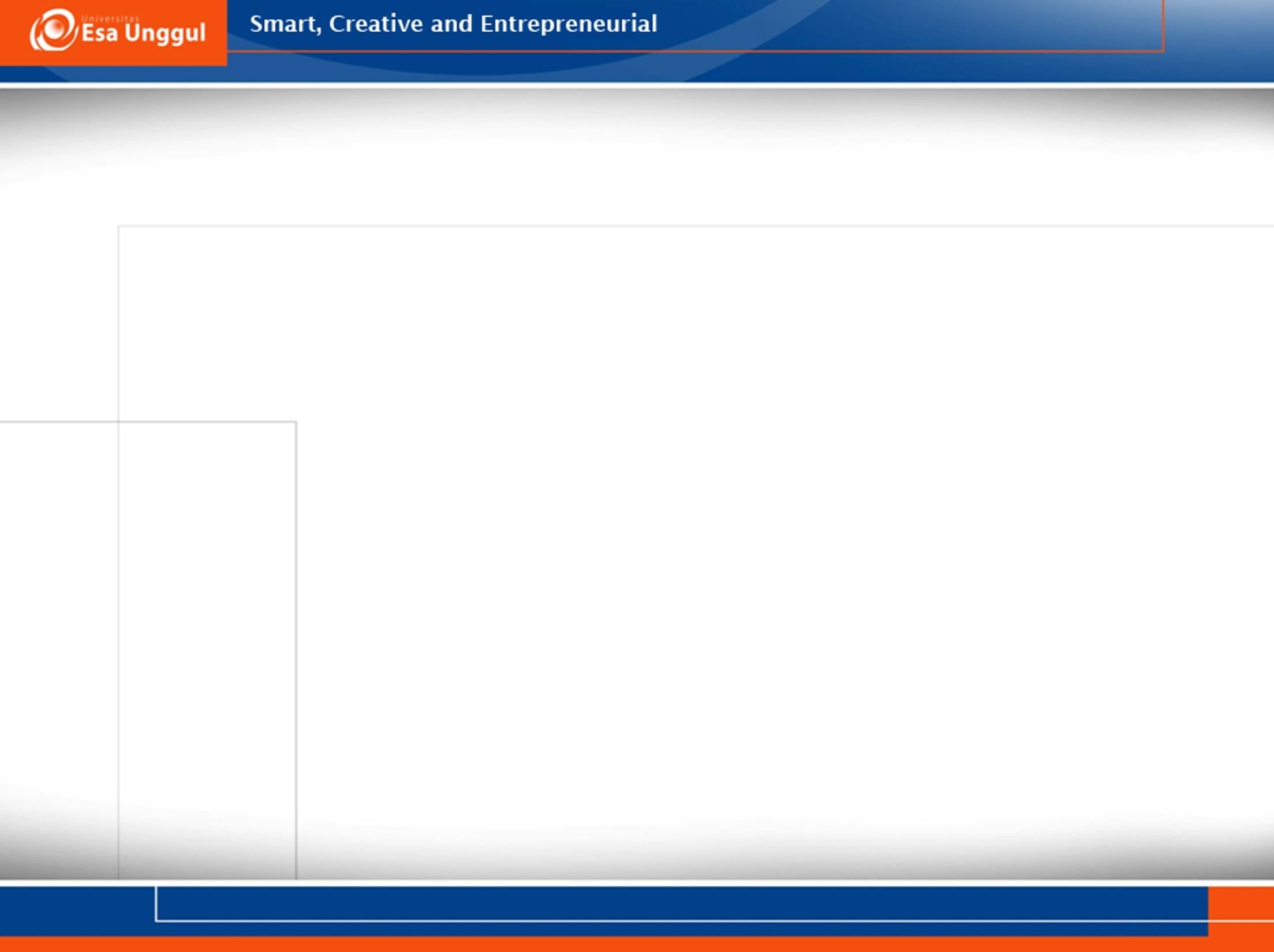 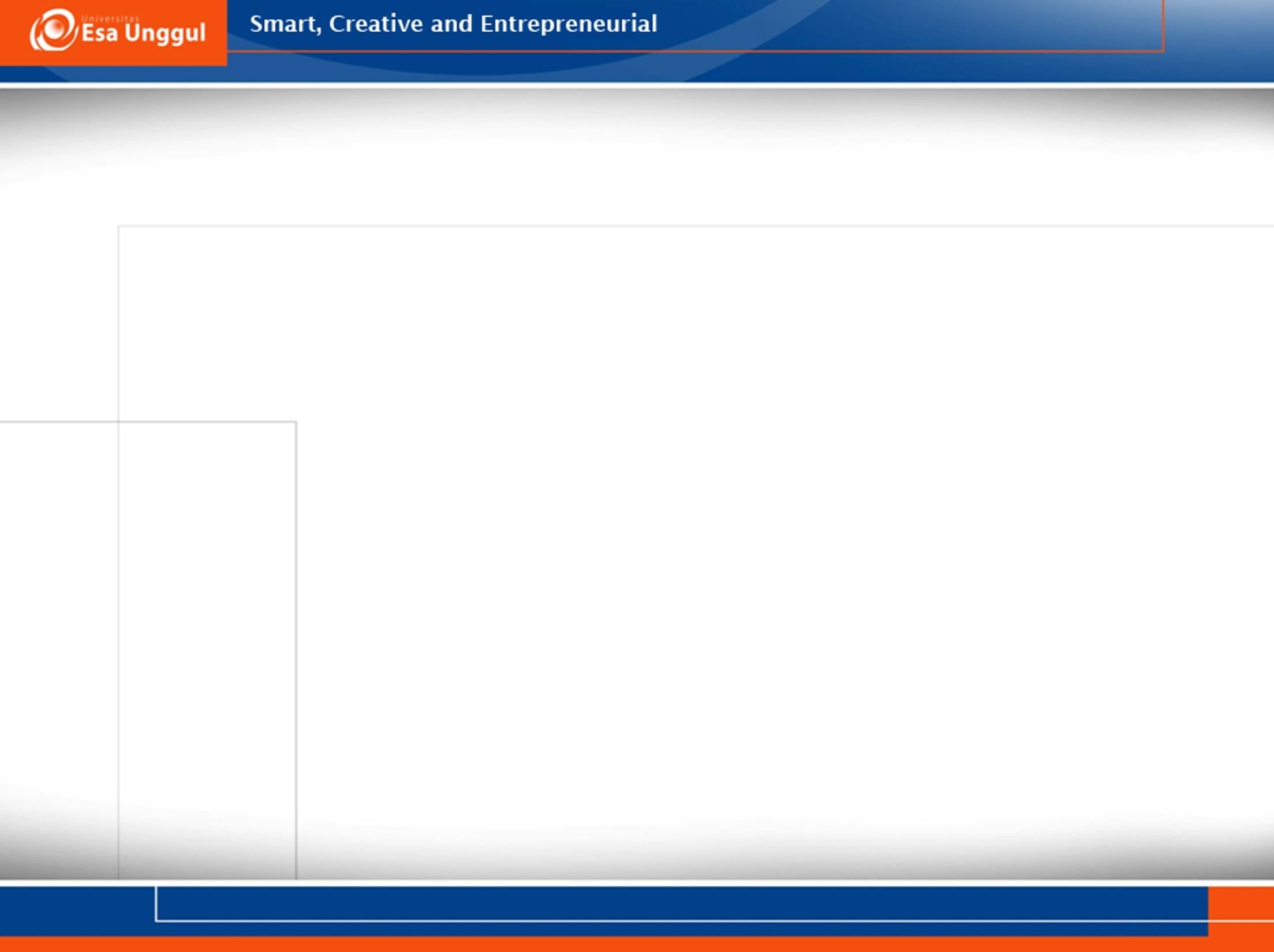